স্বাগতম
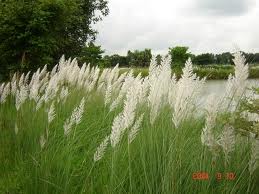 শিক্ষক পরিচিতি
নামঃ নাজমা পারভীন 
ডাঁশমারী উচ্চ বিদ্যালয়
সহকারী শিক্ষক (কম্পিউটার)
বিনোদপুর বাজার, রাজশাহী।
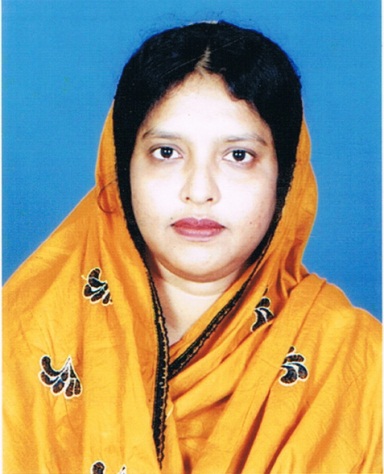 পাঠ পরিচিতি
বিষয়ঃ বাংলা ১ম পত্র 
শ্রেণীঃ ৯ম 
অধ্যায়ঃ ৭ম
 সময়ঃ ৪০ মিনিট
আচরণিক উদ্দেশ্য 


লেখক পরিচিতি সম্বন্ধে বলতে পারবে।   

শুদ্ধভাবে উচ্চারণে প্রবন্ধটি পড়তে পারবে ।

 লাইব্রেরি ব্যবহার করার প্রয়োজনীয়তা উল্লেখ করতে পারবে ।

 প্রবন্ধটির সারমর্ম ব্যাখ্যা করতে পারবে।

উদ্বাহু , লোলুপ দৃষ্টি , সাক্ষাৎ , সোল্লাসে শব্দের অর্থ বলতে পারবে।
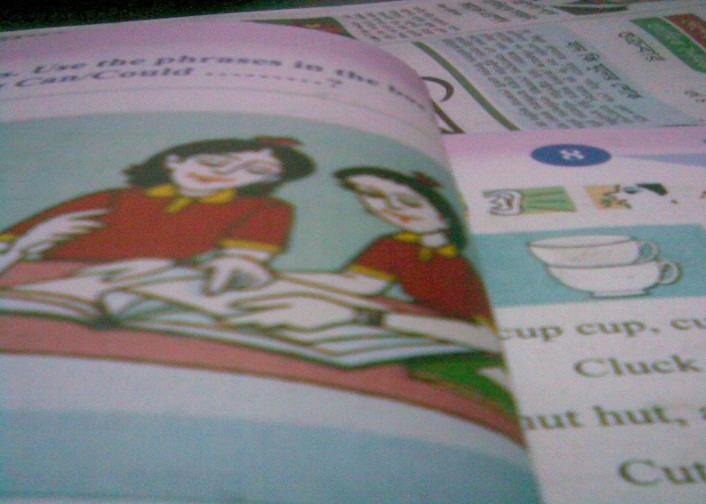 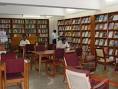 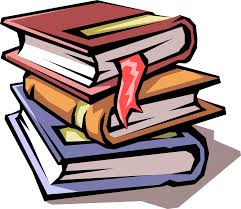 পাঠ শিরোনাম
বই পড়া
লেখক পরিচিতি
জন্মস্থানঃ যশোর
শিক্ষাগত যোগ্যতাঃ এম.এ,  এল. এল.  বি,  বি সি এস 
কলকাতা বিশ্ববিদ্যালয়
জন্ম০৭\০৮\১৮৬৮
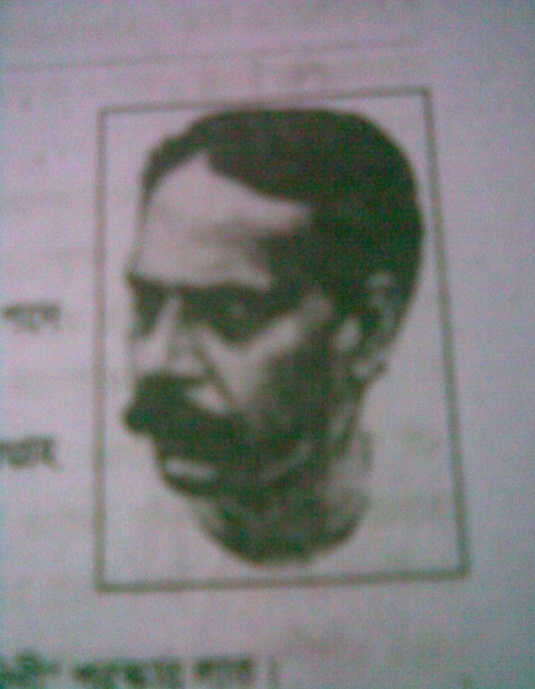 মৃত্যু -  ০২\০৯\১ ৯৪৬
ছদ্মনাম. বীরবল
কাব্য-সনেট, পদচারবা,  
গল্পগ্রন্থ-   চার ইয়ারী কথা,নীলোহিত
প্রবন্ধ গ্রন্থ- বীরবলের হালখাতা,আমাদের শিক্ষ
প্রমথ চৌধুরী
আদর্শ  পাঠ
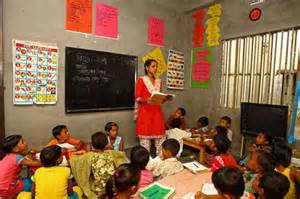 সরব পাঠ ও উচ্চারণ সংশোধন
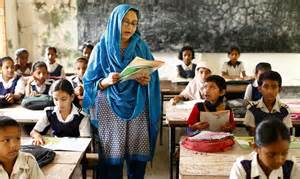 শব্দার্থ
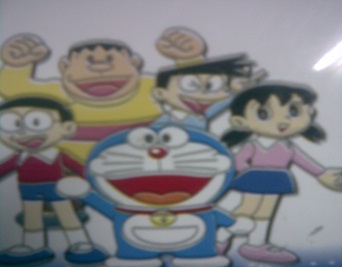 আনন্দে
সোল্লাসে
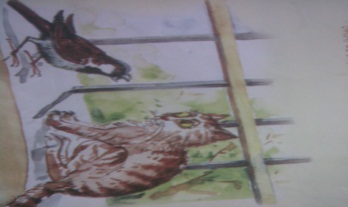 দেখা
সাক্ষাৎ
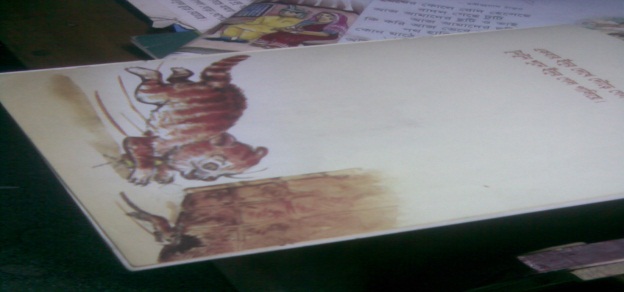 লোভাতুর দৃষ্টি
লোলুপ দৃষ্টি
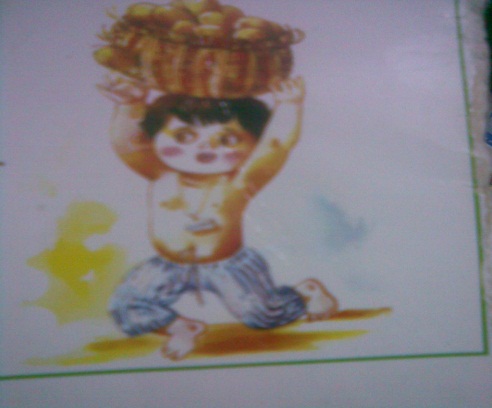 উর্ধ্ব বাহু
উদ্বাহু
একক কাজ    সময়- ৫ মিনিট 
শব্দার্থ গুলোর অর্থ সহ বাক্য গঠন করউদ্বাহু       =লোলুপ দৃষ্টি =সাক্ষাৎ      =সোল্লাসে    =
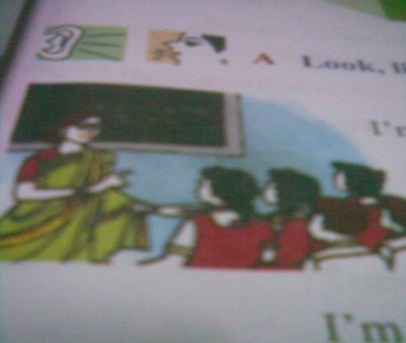 জোড়ায় কাজ  সময়- ১০  মিনিট
“বই পড়া ছাড়া সাহিত্যচর্চার উপায়ন্ত্র নেই”- কেন ?

সাহিত্যচর্চার প্রয়োজনীয়তা সম্পর্কে তোমাদের তিনটি অভিমত লেখ।
দলীয় কাজ    সময়- ১০মিনিট
প্রাতিষ্ঠানিক শিক্ষা সম্পর্কে তোমাদের তিনটি ধারনা নিজের ভাষায় লিখ । 
 
লাইব্রেরীকে স্কুল কলেজের উপরে স্থান দেয়া হয় কেন ?
 
বই পড়া প্রবন্ধের লেখকের মতে মানুষের সর্ব শ্রেষ্ঠ শখ কোনটি।
মূল্যায়ন     সময়- ১০মিনিট
প্রমথ চৌধুরীর ছদ্ম নাম কী ?

স্বশিক্ষা  বলতে কী  বোঝ।  

লাইব্রেরি কিসের জন্য দরকার।
বাড়ীর কাজ
বই পড়ার অভ্যাস কীভাবে আরো বৃদ্ধি করা যায় – সে বিষয়ে তোমরা দশটি মন্তব্য লিখে আনবে ।
ধন্যবাদ
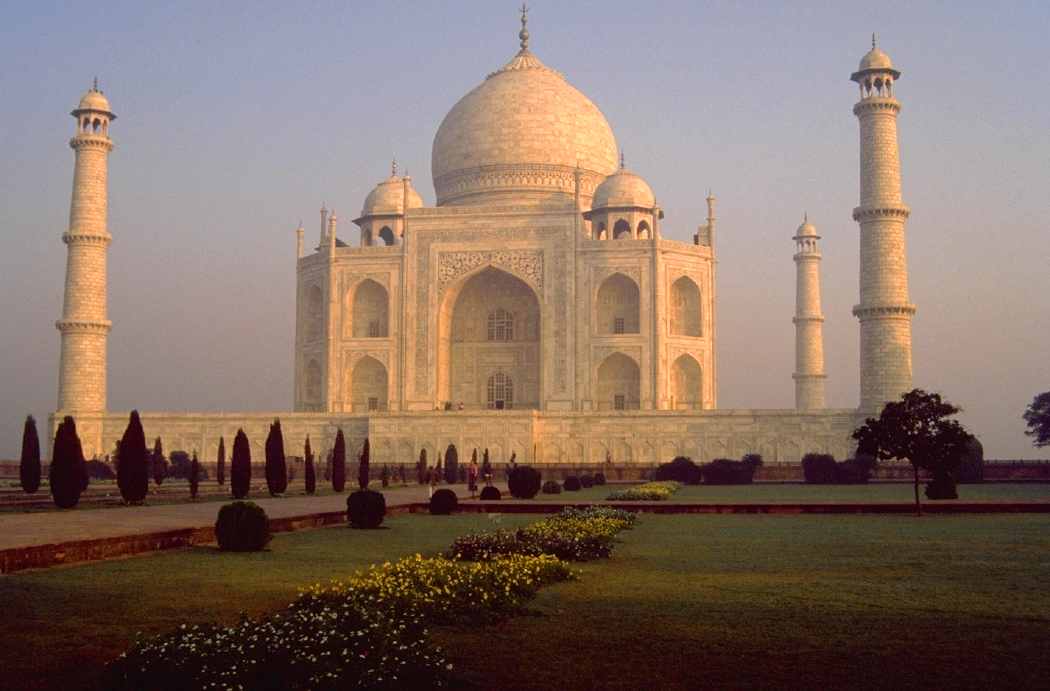